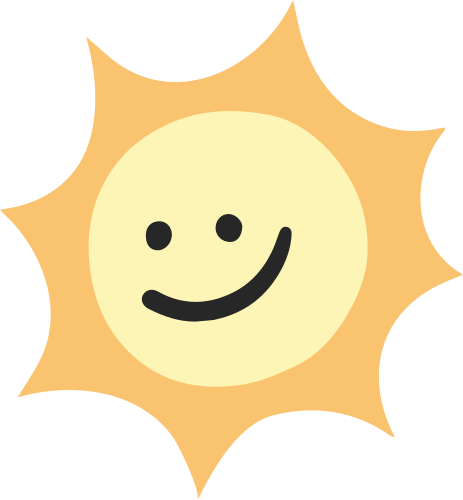 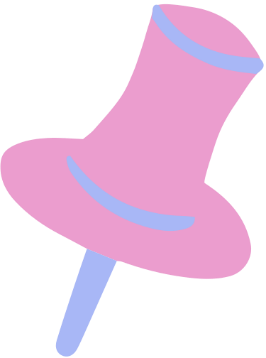 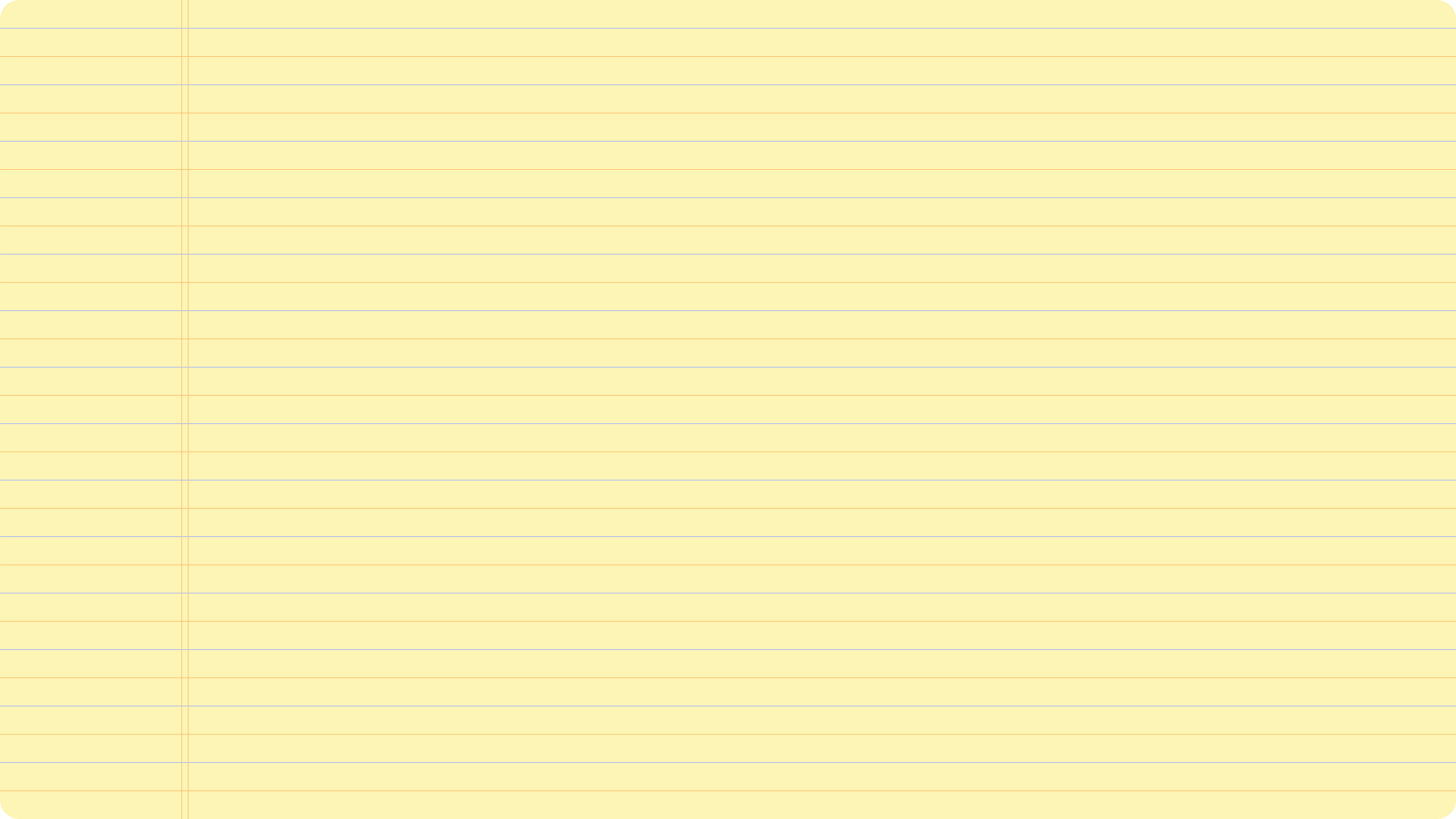 CHÀO MỪNG CÁC EM ĐẾN VỚI TIẾT HỌC HÔM NAY!
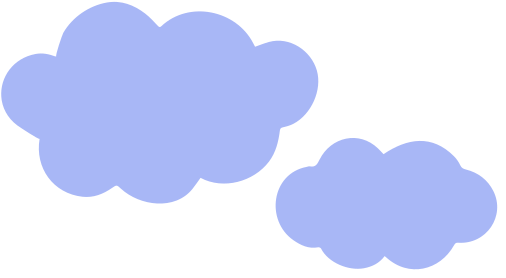 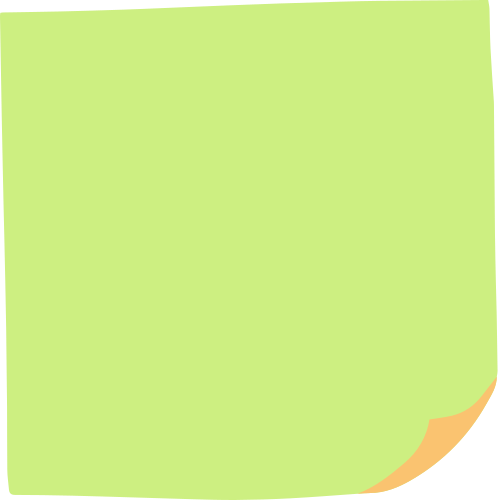 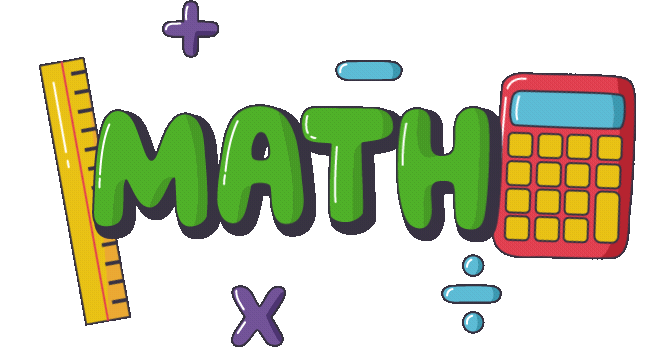 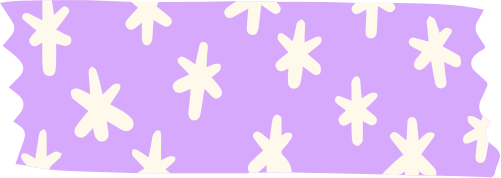 Thứ sáu ngày 23 tháng 2 năm 2024
Toán
LUYỆN TẬP CHUNG (TIẾT 1)
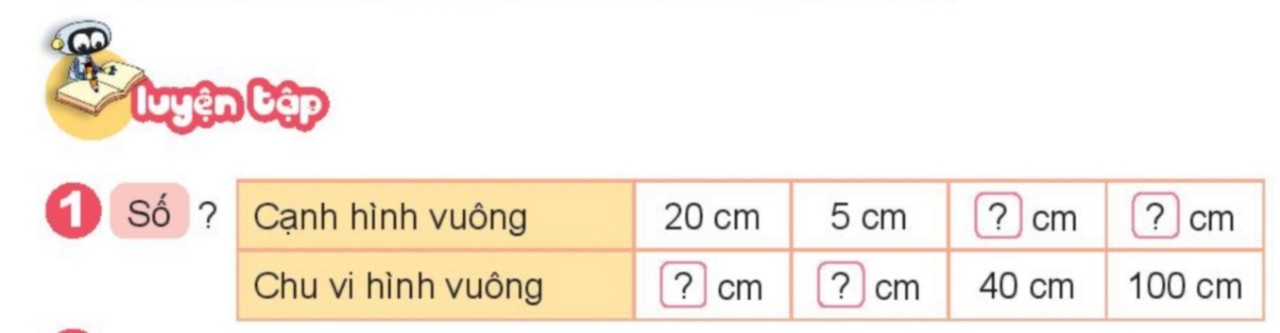 10
25
80
20
Khi đã biết chu vi hình vuông, muốn tính độ dài 
một cạnh của hình vuông ta lấy chu vi chia cho 4.
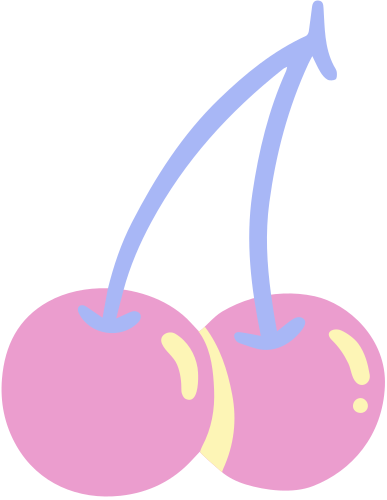 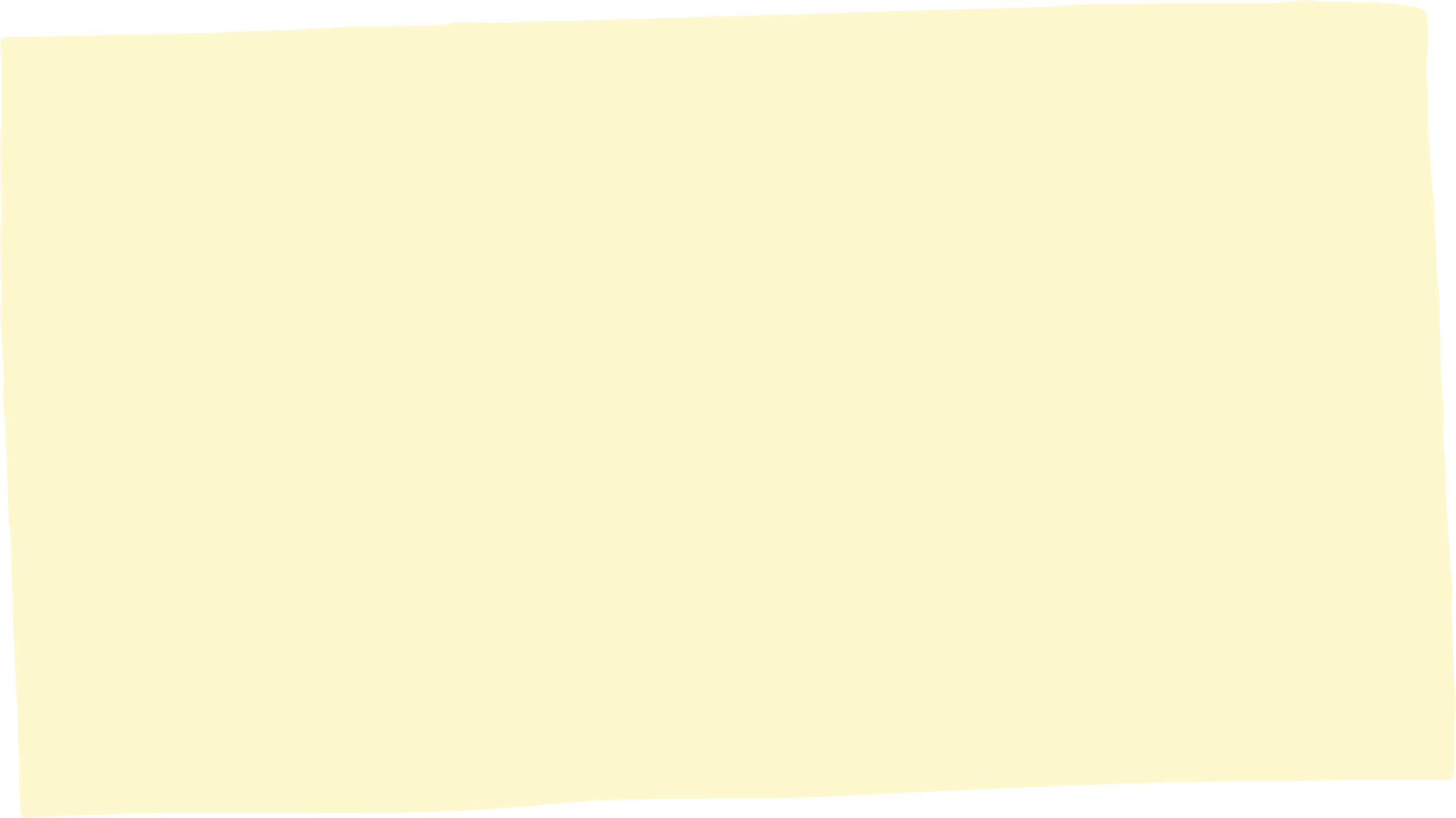 Trò chơi “hỏi nhanh – đáp nhanh”
Hình vuông
Hình tứ giác
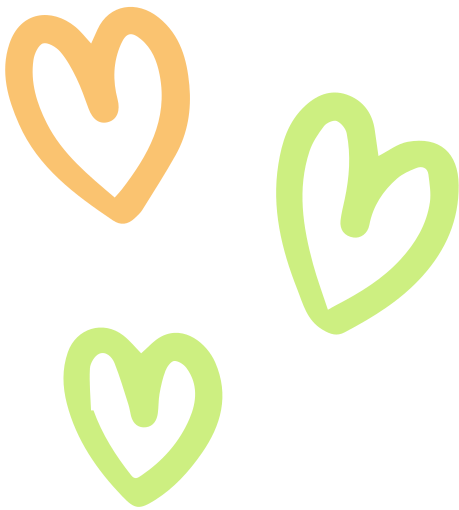 Hình chữ nhật
Hình tam giác
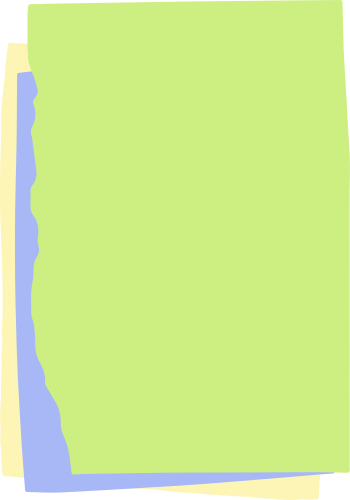 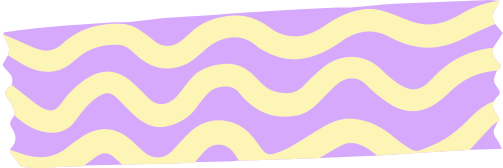 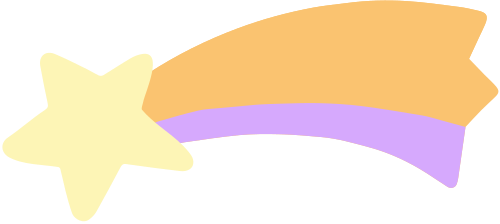 BÀI 53 
LUYỆN TẬP CHUNG (tiết 2)
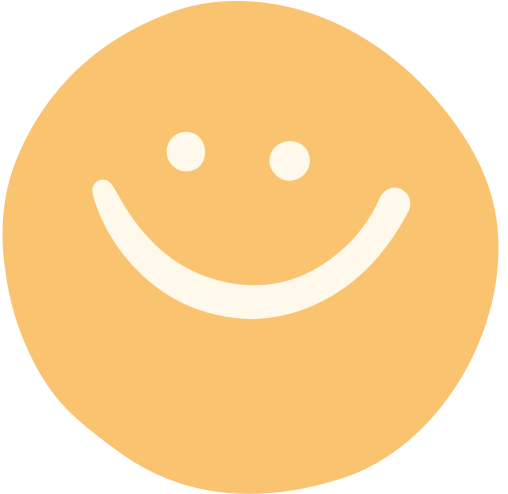 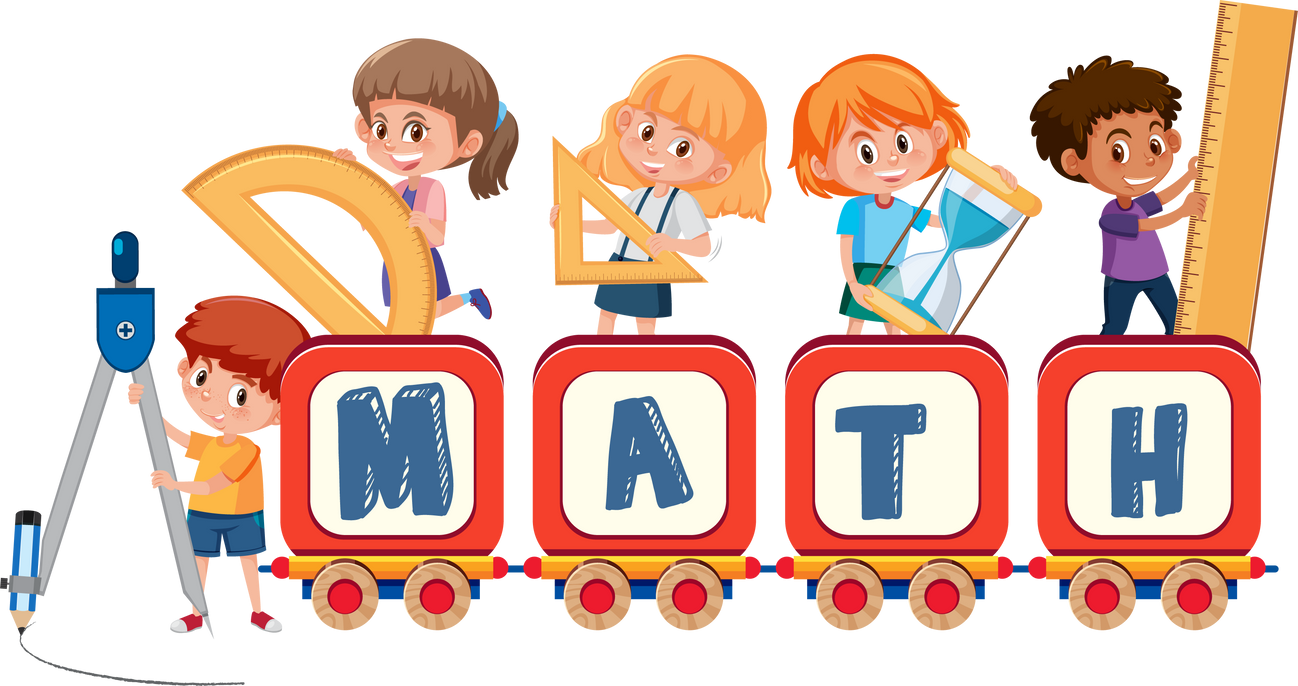 Bài 3 (SGK – tr36)
Việt cắt được các miếng bìa như hình dưới đây. Hai miếng bìa nào có diện tích bằng nhau?
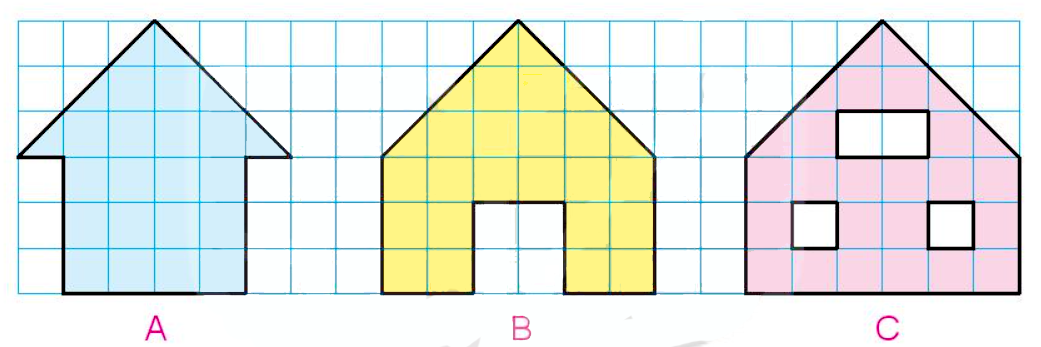 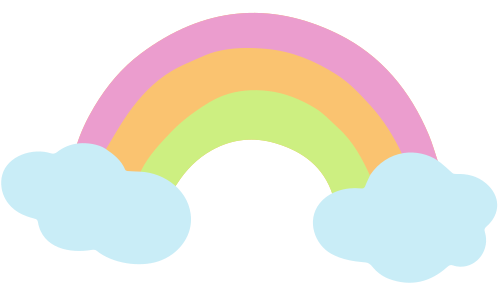 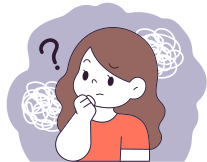 Từ miếng bìa trên làm thế nào để thu được miếng bìa A, B và C?
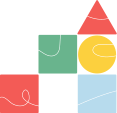 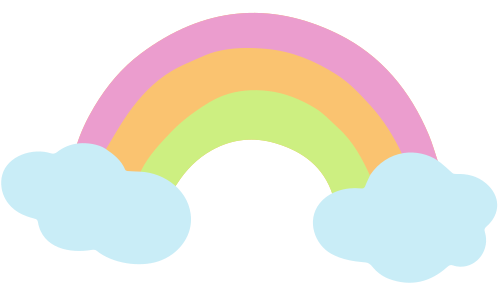 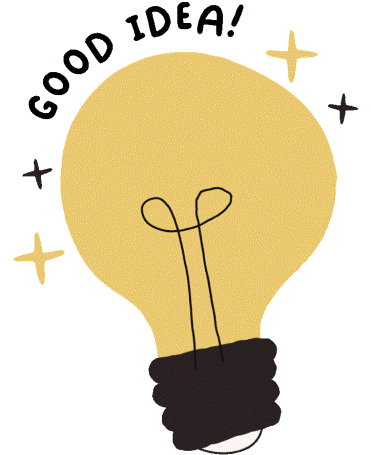 Từ miếng bìa trên cắt đi 6 ô vuông nhỏ sẽ thu được miếng bìa A, cắt đi 4 ô vuông nhỏ sẽ thu được miếng bìa B và C.
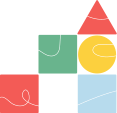 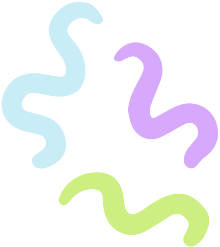 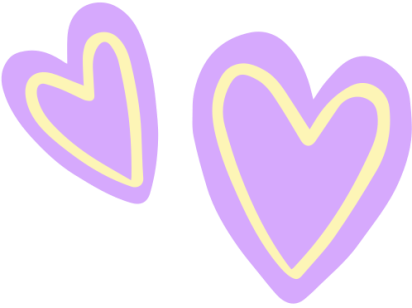 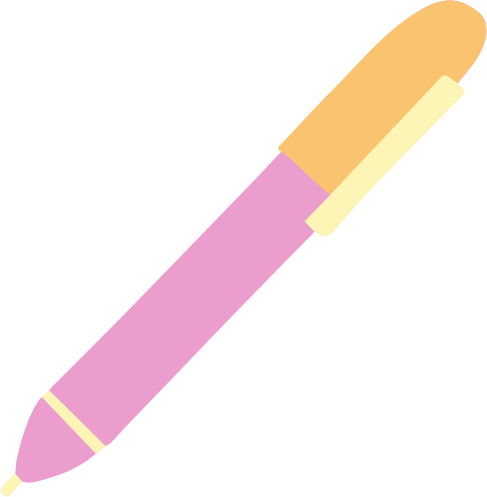 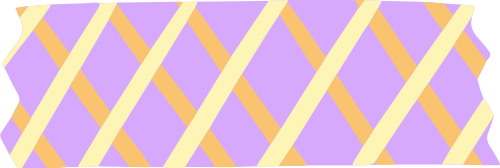 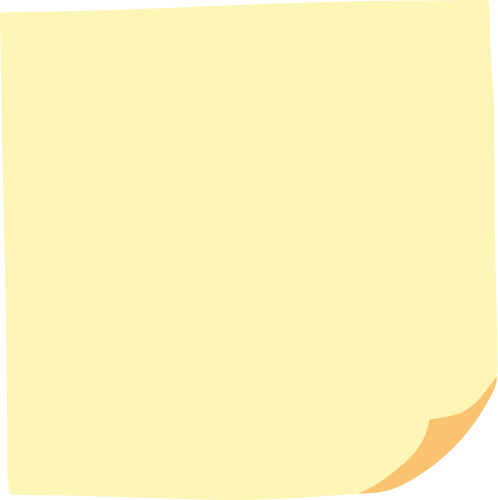 Kết luận:
Miếng bìa B và C có diện tích bằng nhau.
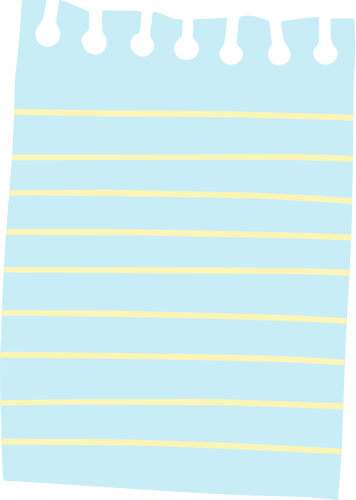 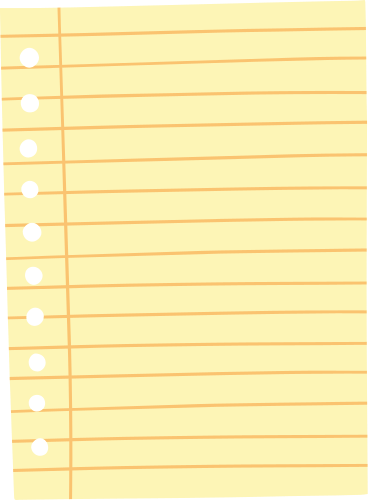 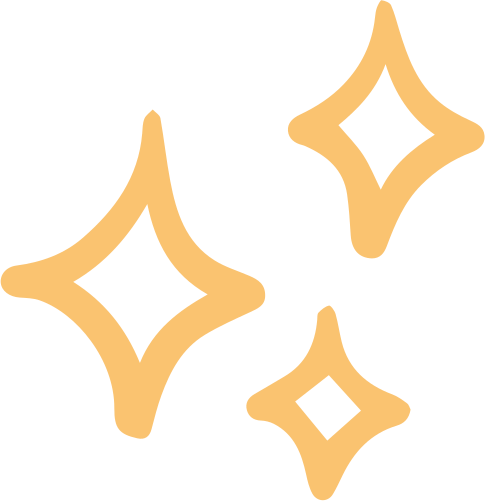 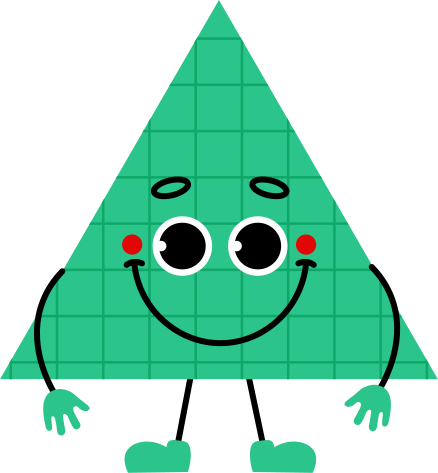 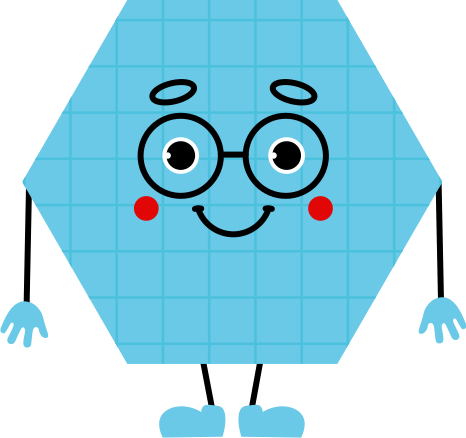 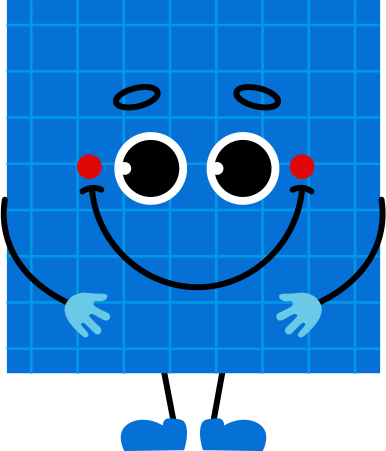 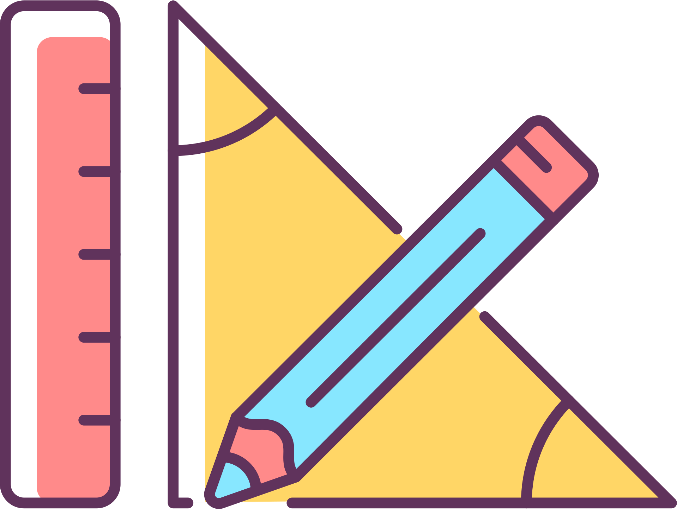 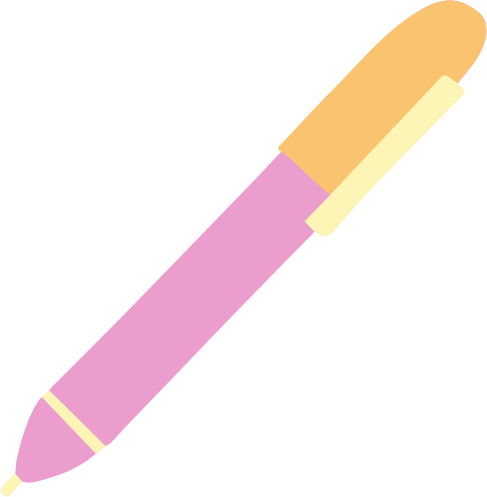 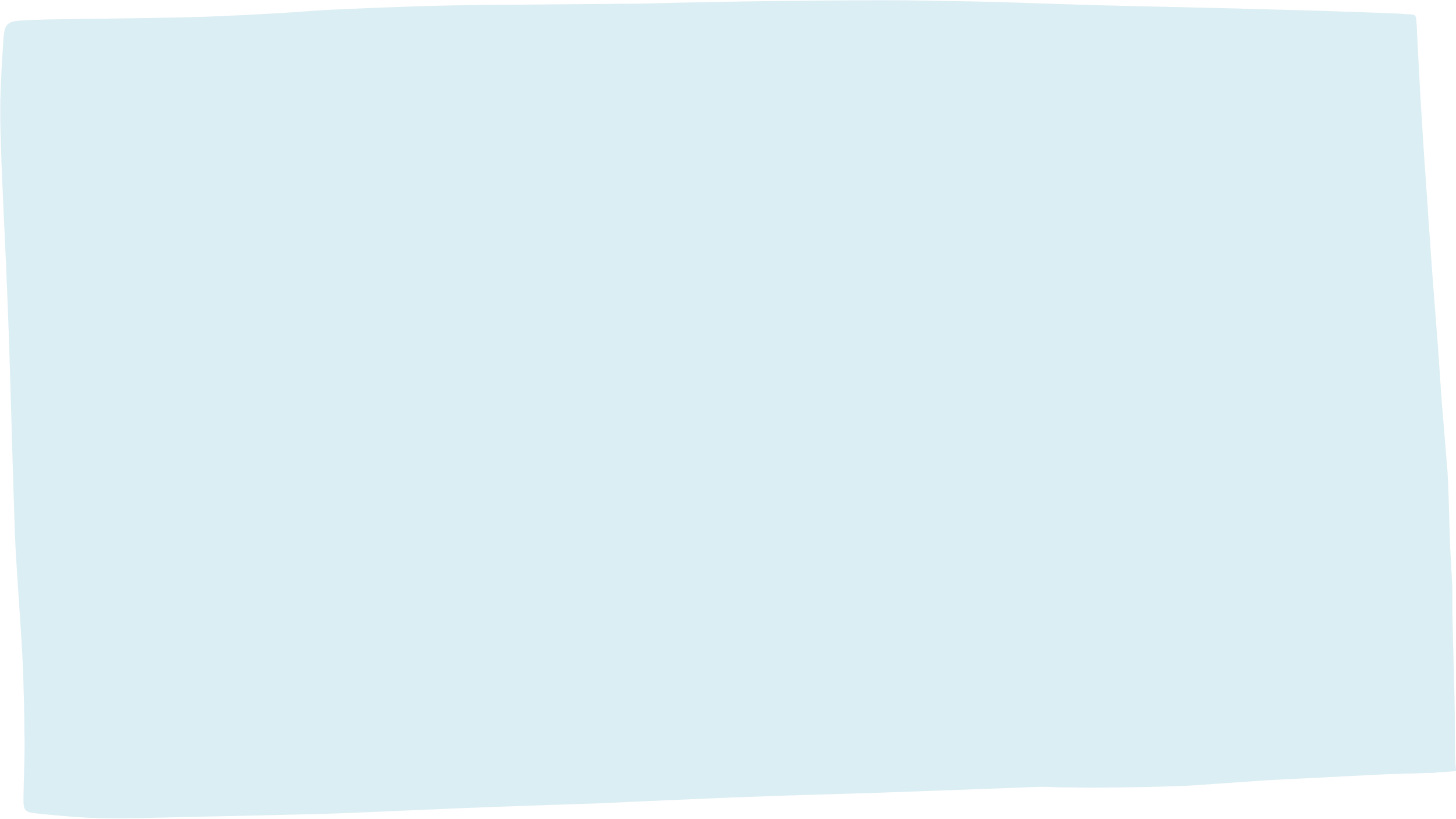 Bài 4 (SGK – tr36) Một võ đài hình vuông có chu vi 36 cm. Tính diện tích của võ đài đó.
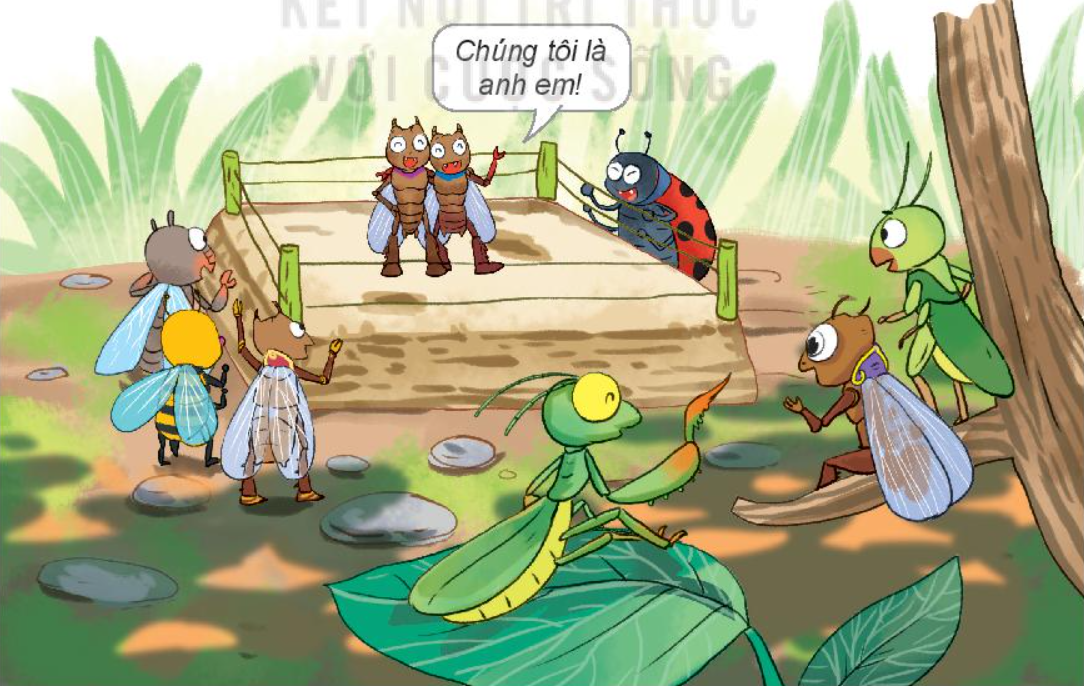 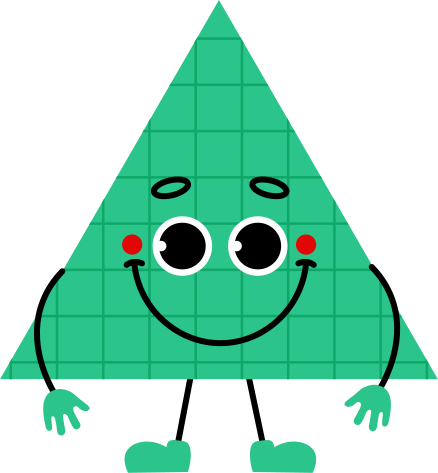 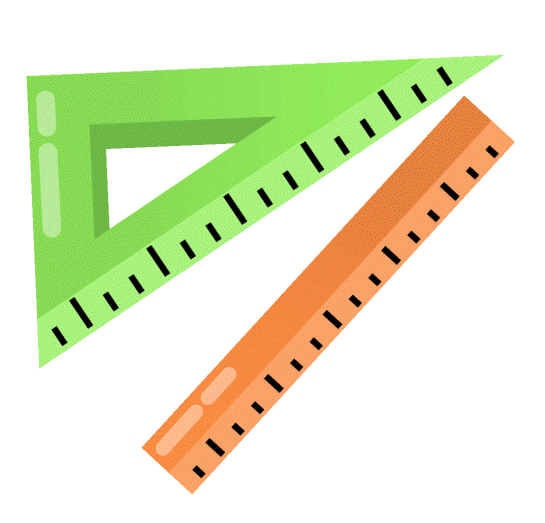 VẬN DỤNG
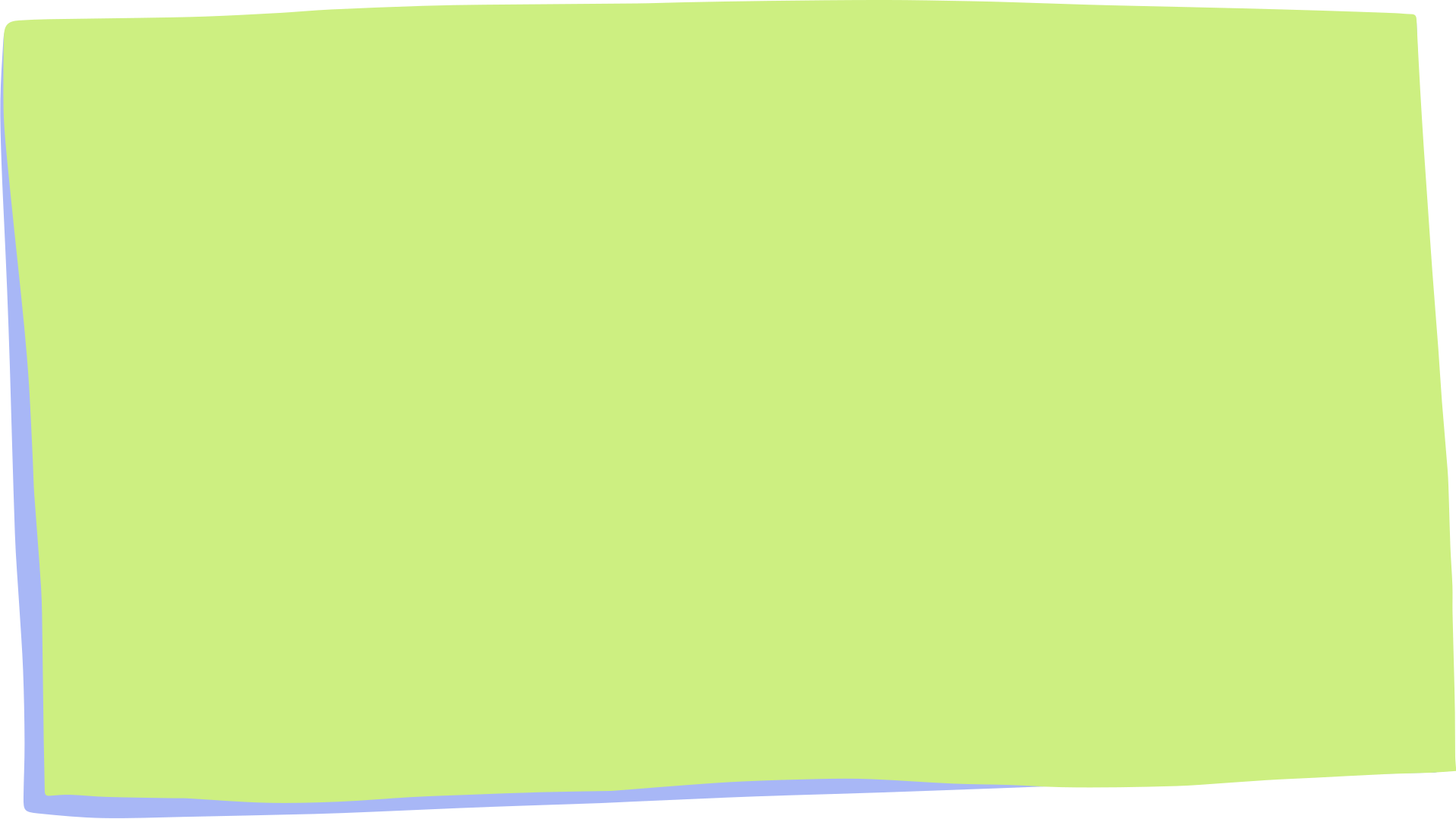 Bài tập 1: Một tờ giấy hình vuông cạnh 80 mm. Tính diện tích tờ giấy đó theo xăng-ti-mét vuông?
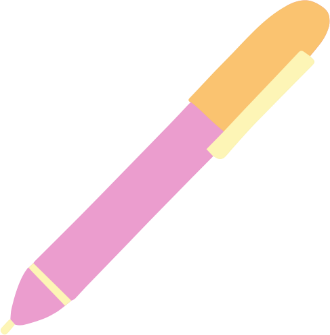 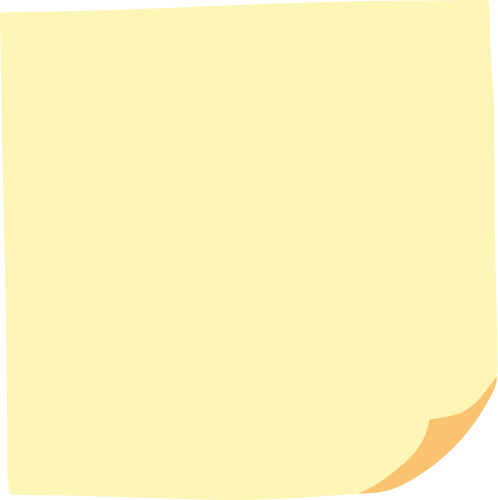 Lưu ý: 
Phải đổi đơn vị trước khi tính toán.
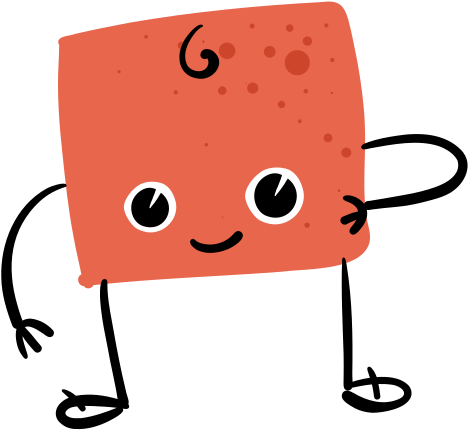 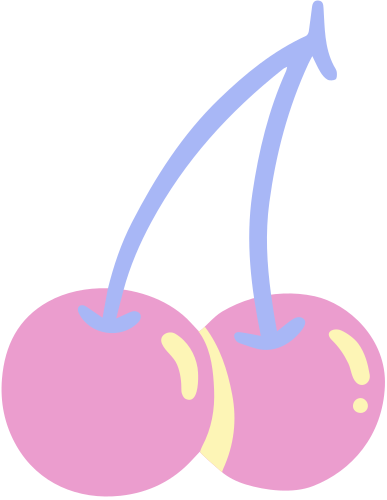 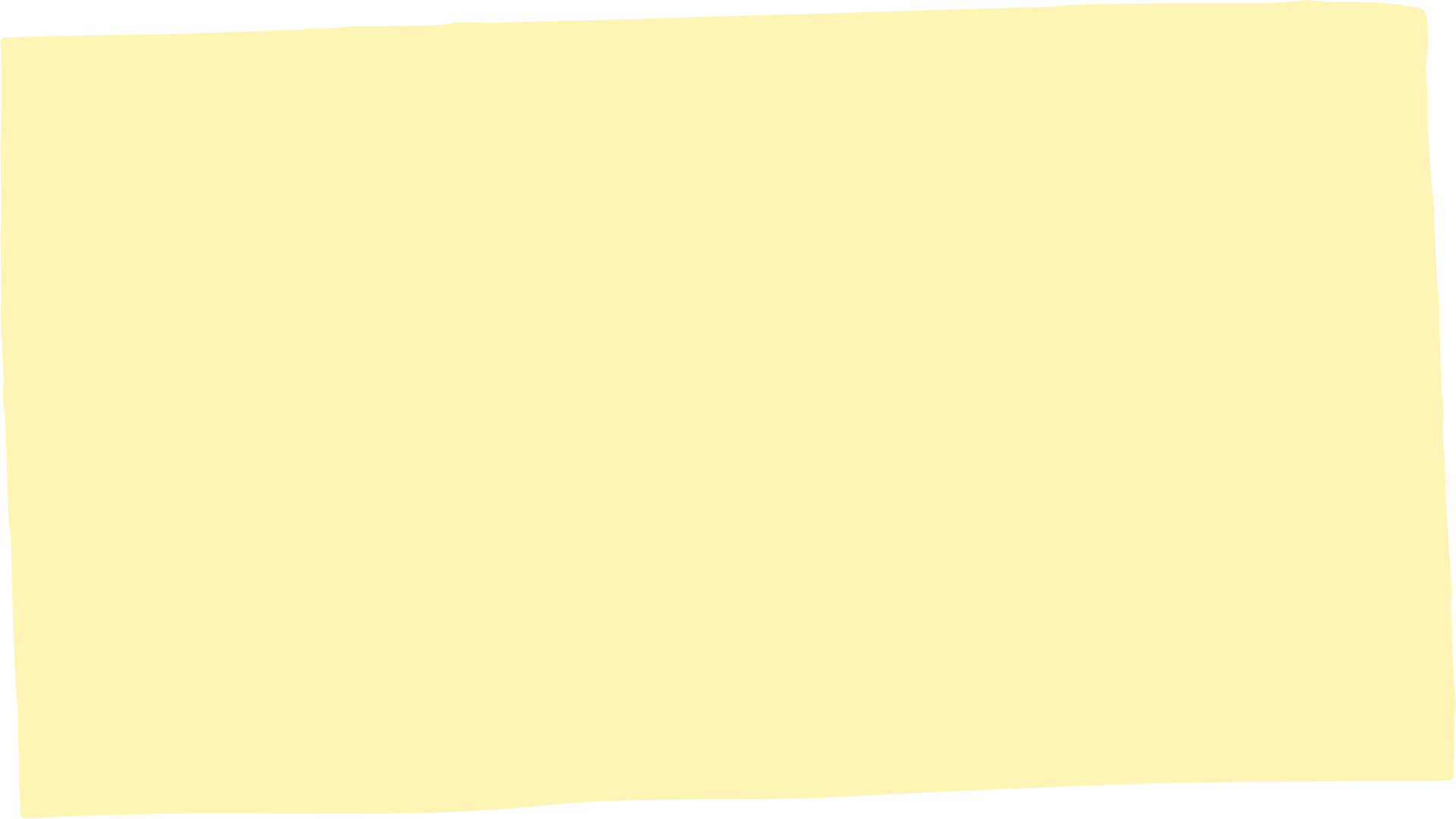 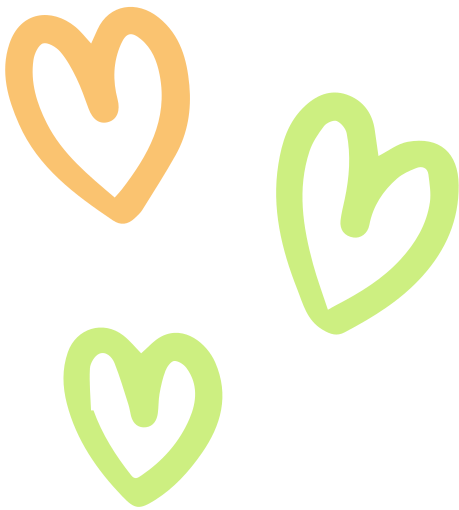 HƯỚNG DẪN VỀ NHÀ
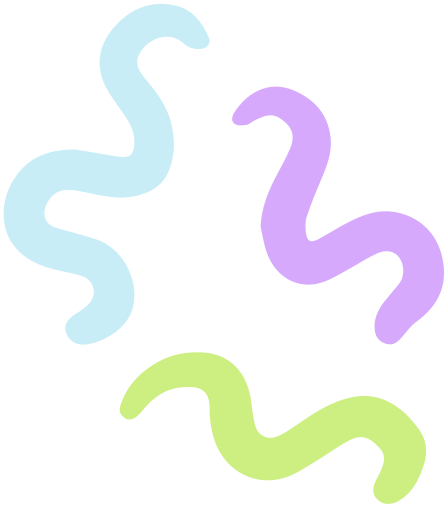 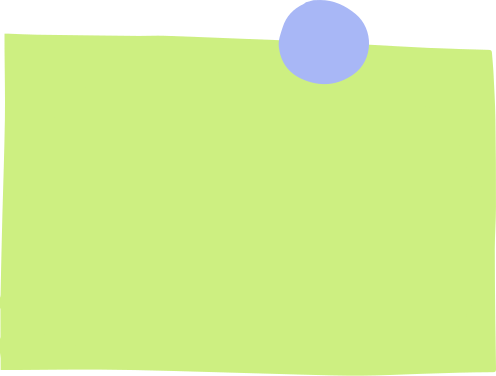 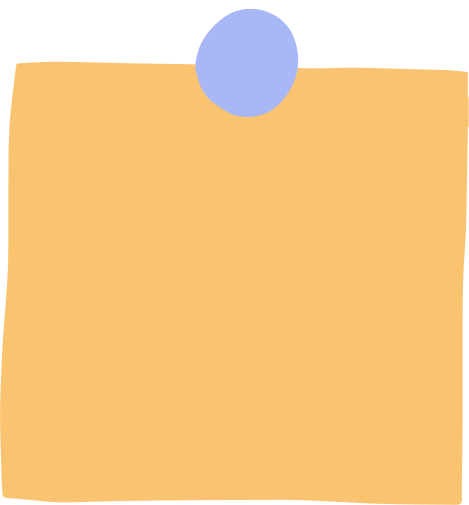 Đọc và xem trước các bài tập 
Tiết 3 – Luyện tập
Làm các bài tập trong SBT.
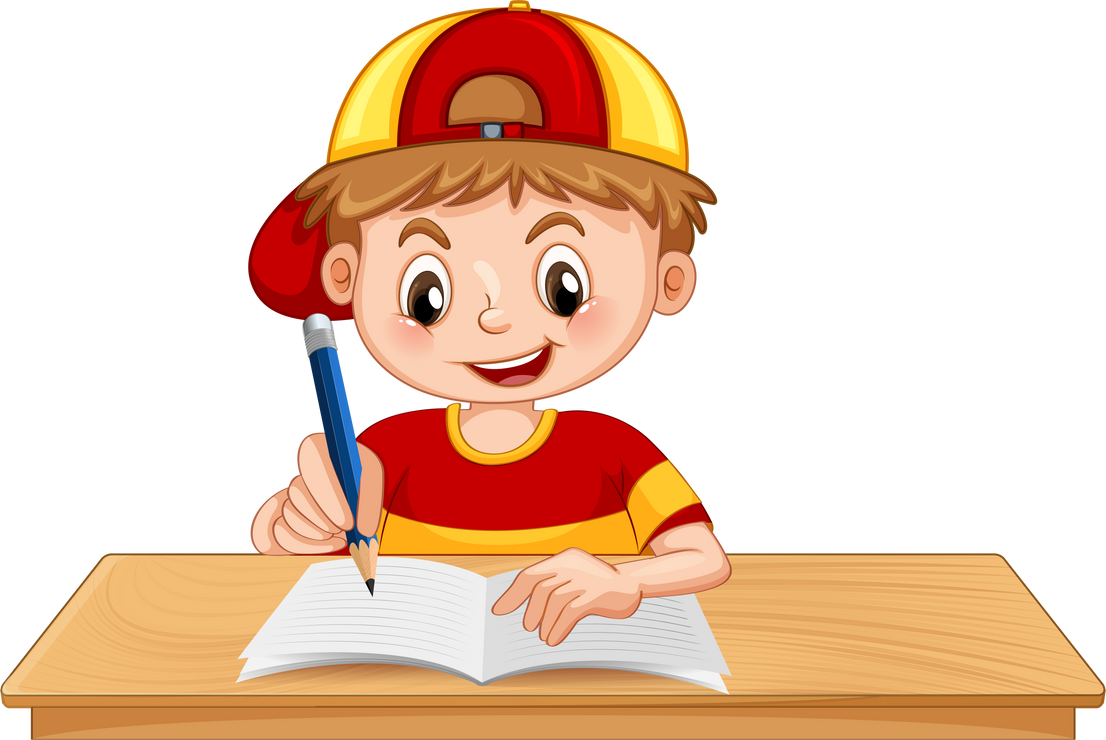 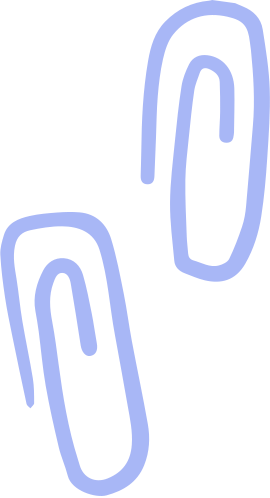 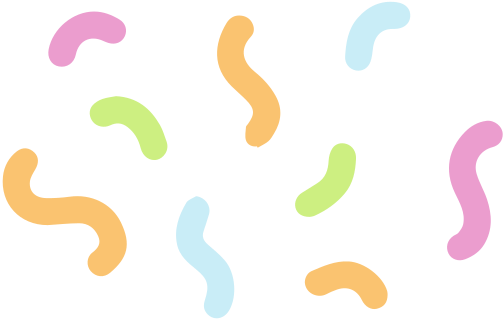 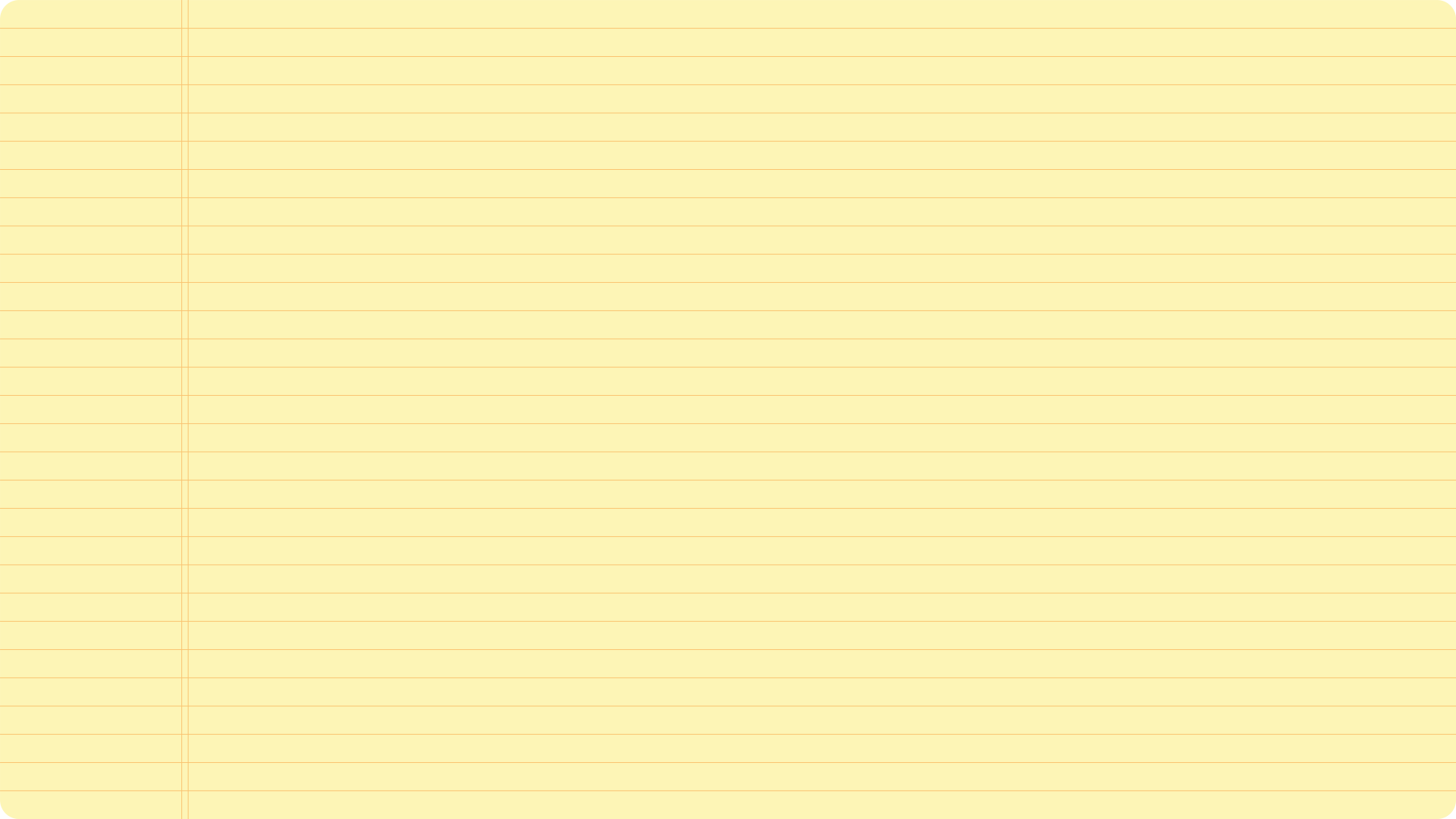 Bài 1 (SGK – tr37)
Để sửa chữa một mảng nền nhà cần dùng 9 tấm gỗ lát sàn mỗi tấm có dạng hình chữ nhật với chiều dài 45 cm và chiều rộng 9 cm. Hỏi diện tích mảng nền nhà cần sửa chữa là bao nhiêu xăng-ti-mét vuông?
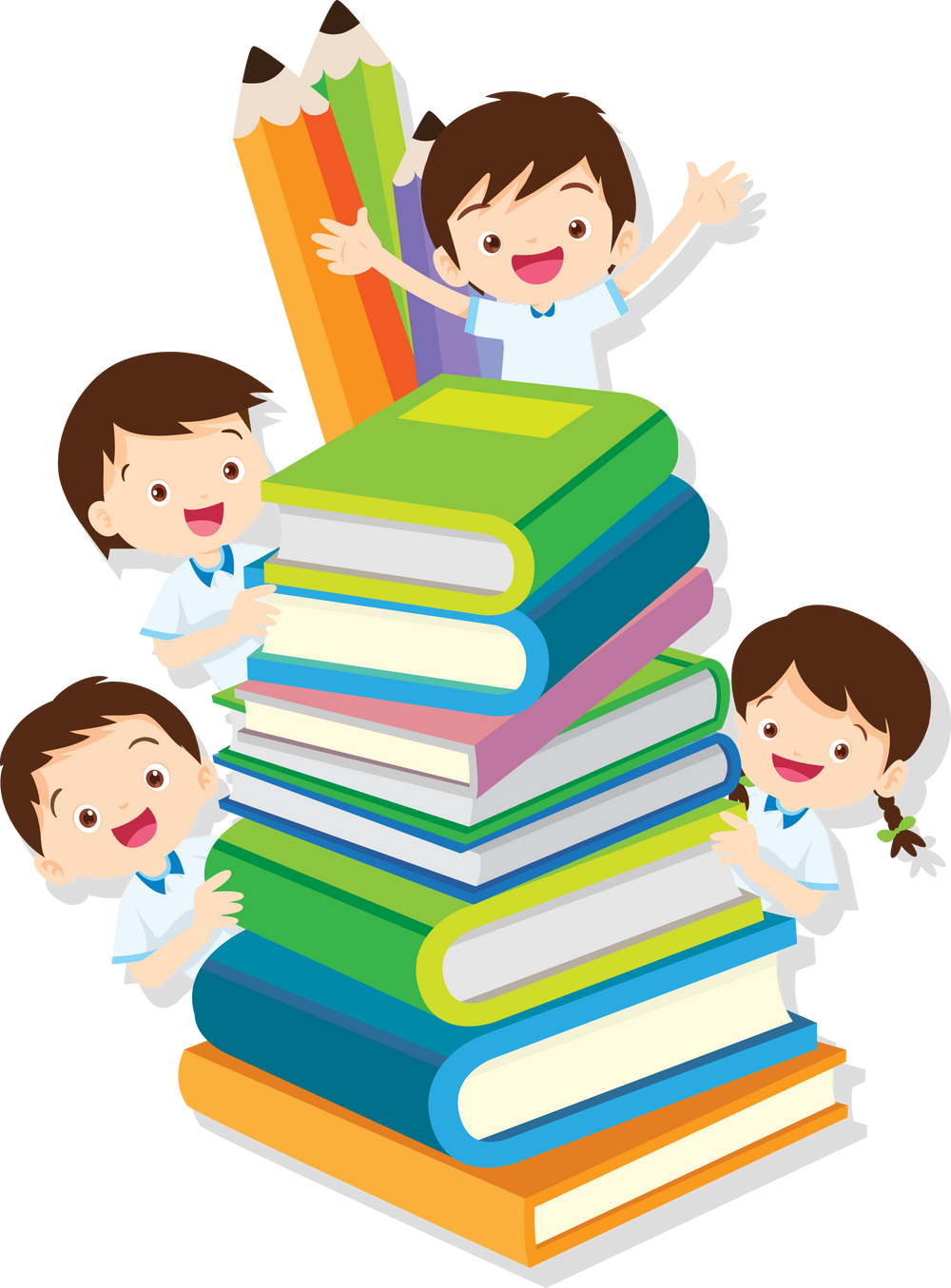 Bài 3 (SGK – tr37). Mai, Nam và Việt cắt được ba tờ giấy màu có kích thước như hình vẽ dưới đây. Biết tờ giấy màu của Nam có chu vi bằng tờ giấy màu của Việt nhưng có diện tích bé hơn. Em hãy xác định tờ giấy màu mà mỗi bạn đã cắt được.
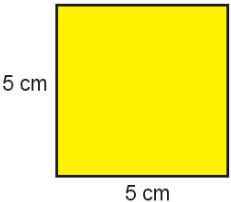 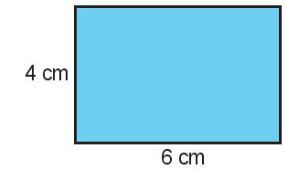 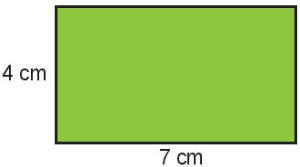 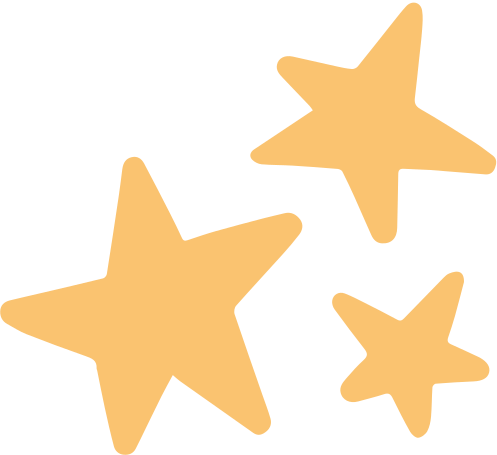 Gợi ý:
Tính chu vi và diện tích của mỗi tờ giấy màu, rồi dựa vào dữ kiện về chu vi, diện tích tờ giấy màu của Nam so với tờ giấy màu của Việt để xác định xem Nam đã cắt tờ giấy màu nào, Việt đã cắt tờ giấy màu nào.
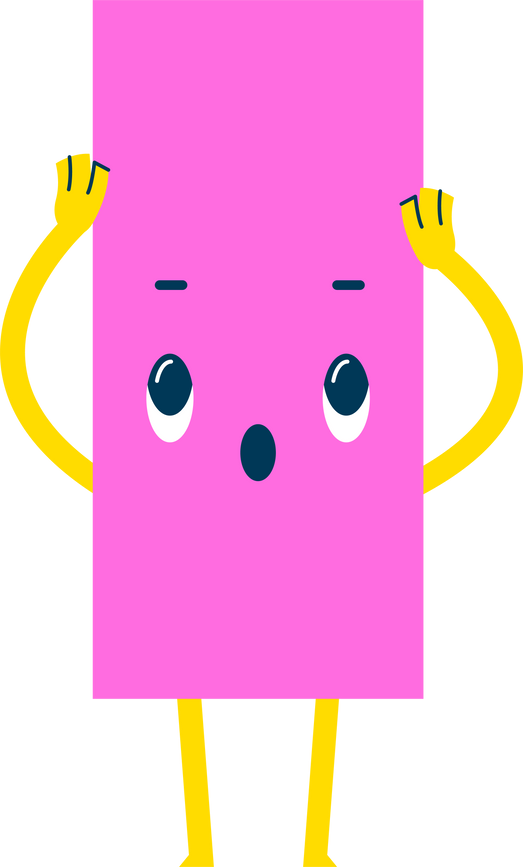 PHIẾU HỌC TẬP
Em hãy hoàn thành bảng sau:
PHIẾU HỌC TẬP
Em hãy hoàn thành bảng sau:
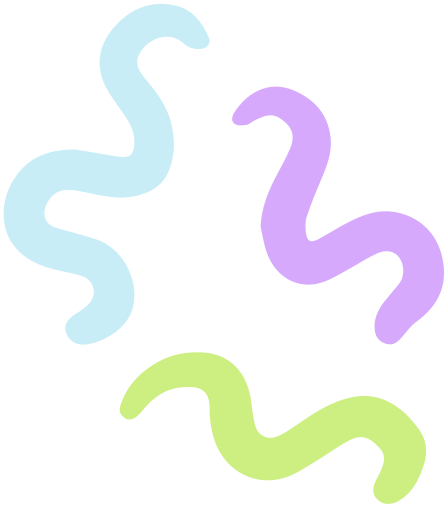 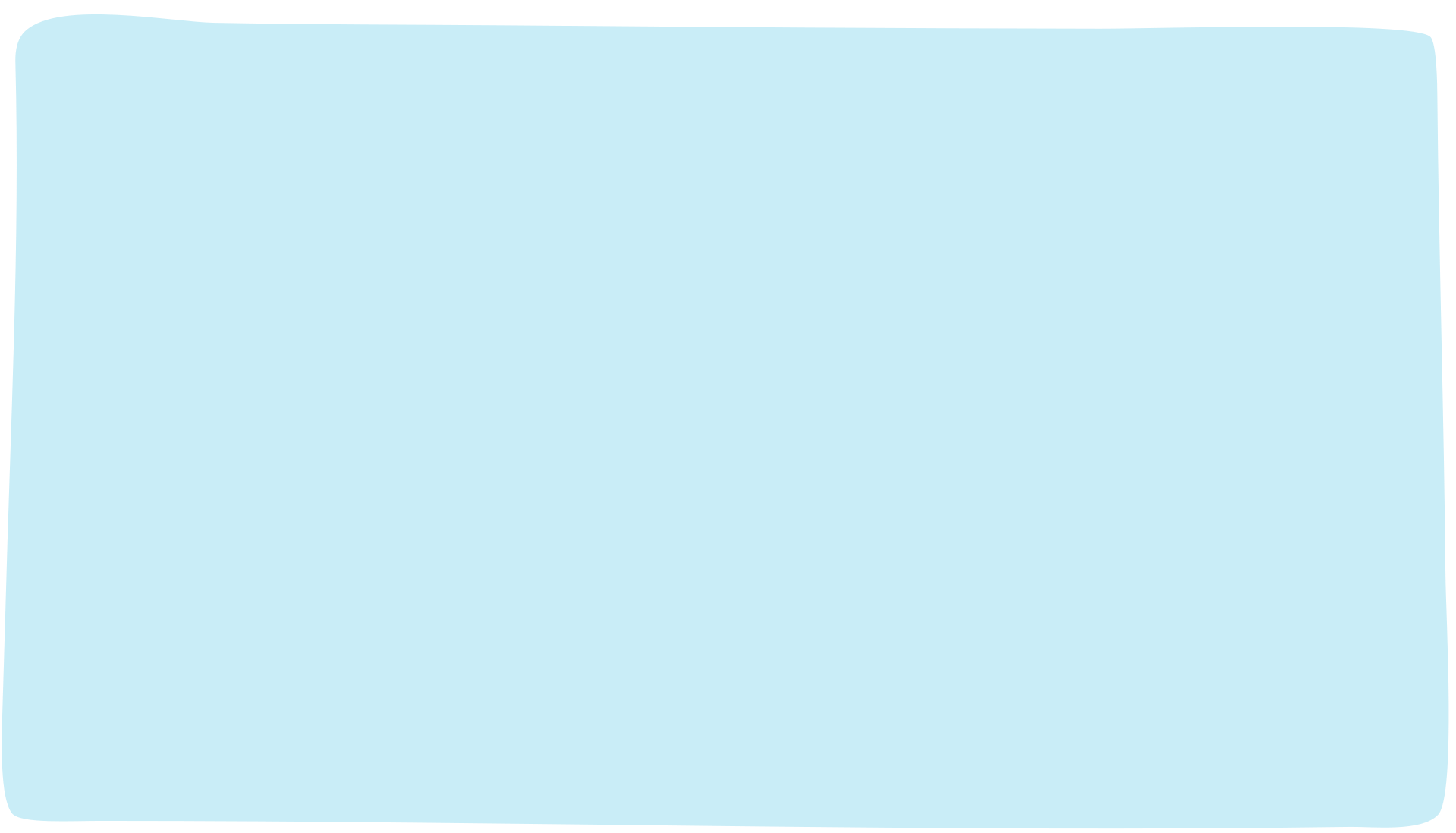 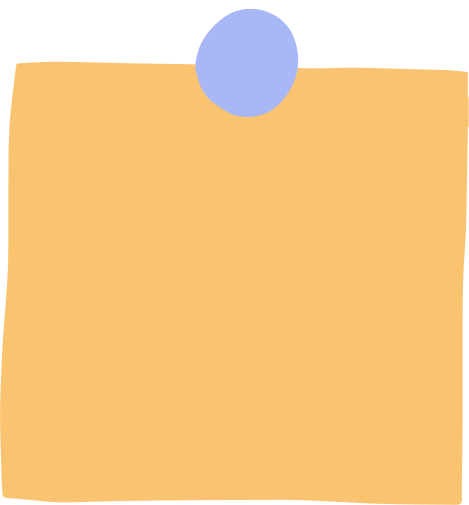 Làm các bài tập trong SBT.
Đọc và xem trước kiến thức bài sau "Bài 54: Phép cộng trong phạm vi 10 000"
HƯỚNG DẪN VỀ NHÀ
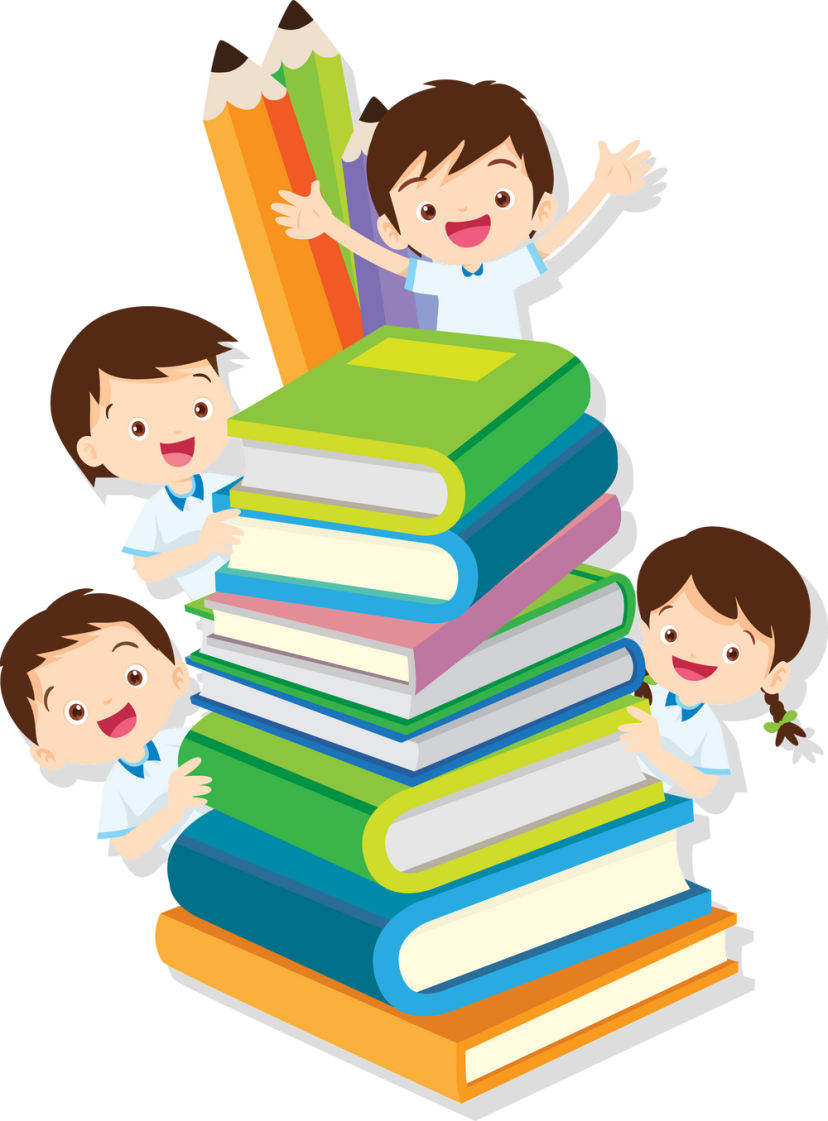 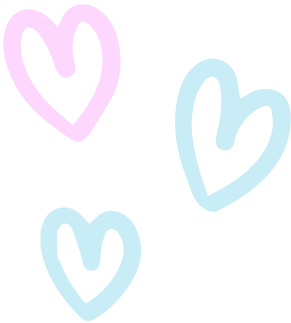 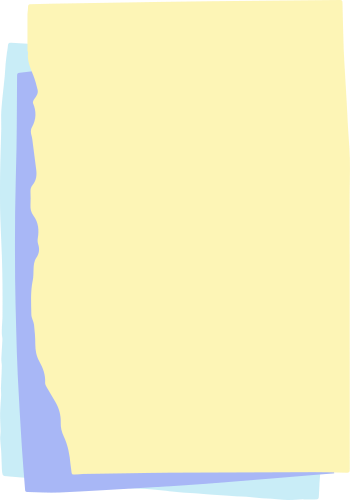 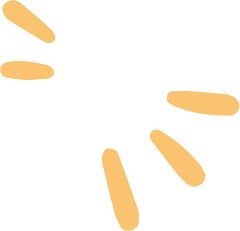 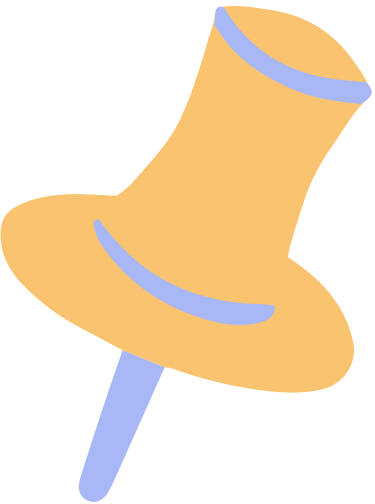 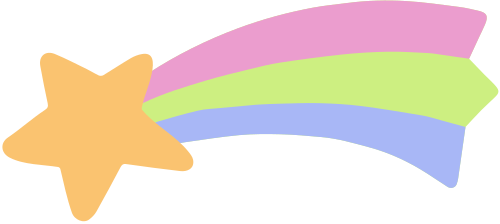 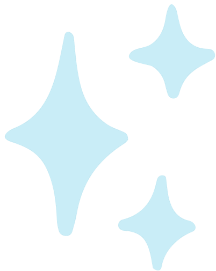 HẸN GẶP LẠI CÁC EM TRONG TIẾT HỌC SAU!
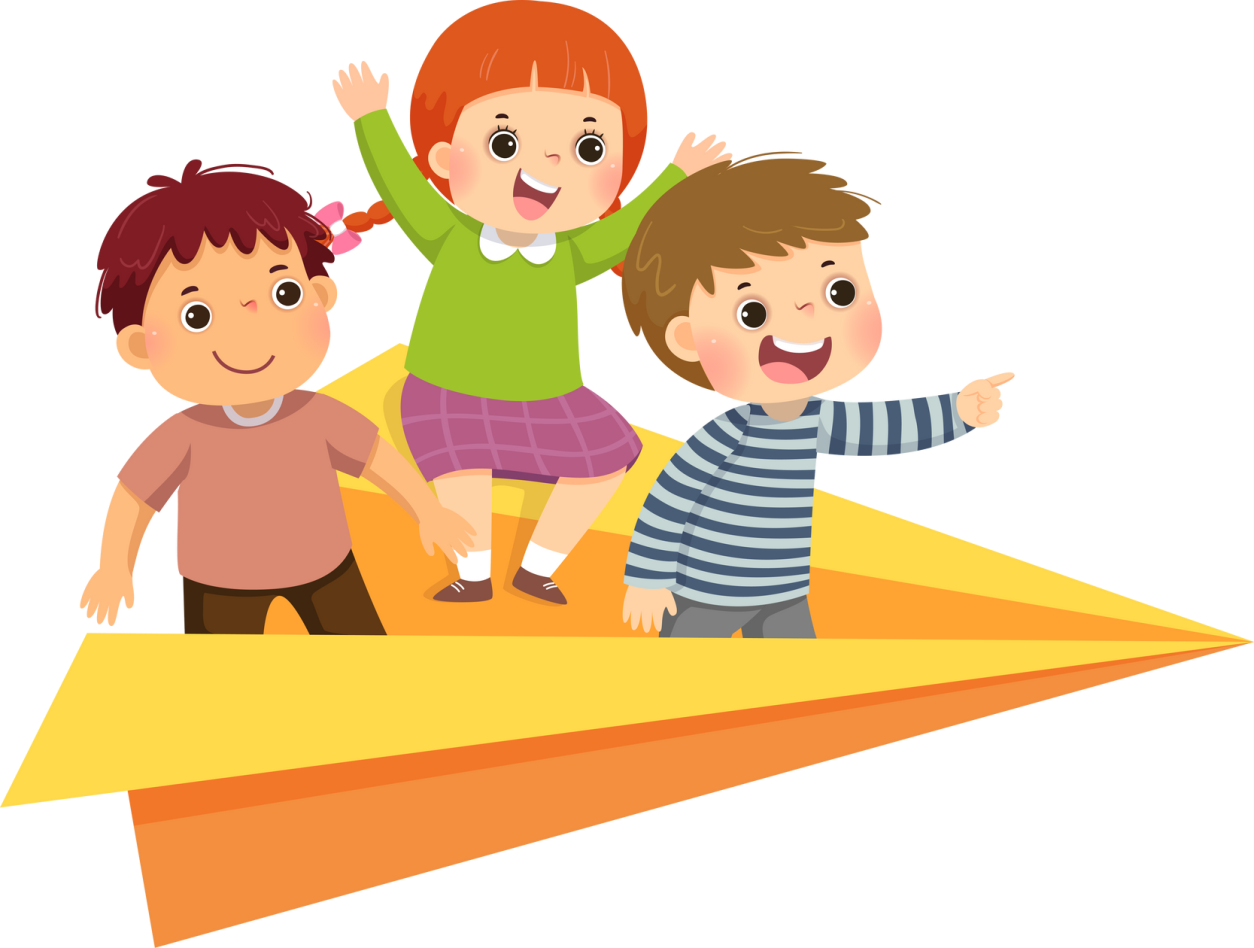 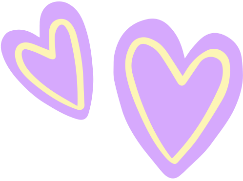 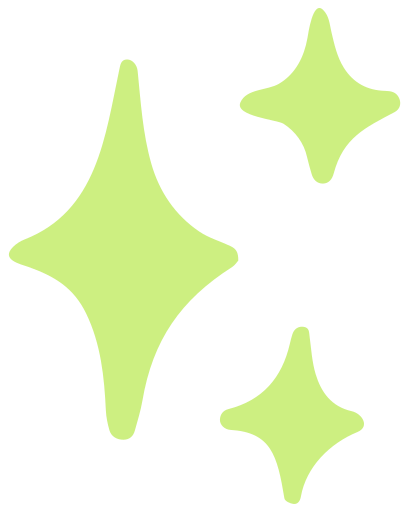